HW-275T
Building and delivering a great Metro style app for your device
Max Morris
Principal Program Manager
Microsoft Corporation
Agenda
How to differentiate your device using a Metro style app
Anatomy of a device experience
Development lifecycle for a device experience

You’ll leave with examples of how to
Create a Metro style app for your device
Make a device experience for Windows 8
You can create a Metro style app to differentiate your device, and Windows will distribute it for you
With Metro style device apps
Your code gets into your customers’ hands… automatically

You own all the pixels

You can naturally integrate with built-in Windows experiences

You can use custom functionality from your device & driver

You have the power of easy & comprehensive tools
How to differentiate your device using a Metro style app
demo
LifeCam Studio
Create a Metro style app
Control all the pixels

Use familiar languages with common tools

Integrate services from the web

Integrate with Windows through app contracts
Differentiate your app with your device
Windows installs your app when your device is setup

Your app can access functionality you restrict on your device

Your app can extend built-in experiences thru app contracts
Metro style device apps can extend built-in experiences in a natural way
Built-in experiences
Print
Play To
Apps
Windows has several built-in experiences for devices

Your app can extend these through app contracts where appropriate
Capture
Connect
Share
LifeCam’s app extends the capture experience
LifeCam
Studio
Capture
Change camera options
Anatomy of a device experience
Device experience components
app
meta
+
+
+
+
Metro style app
Device metadata
Device
Device driver
Device metadata
Device metadata package
PackageInfo
DeviceInfo
XML files that bind together your device, driver, and app

XML and graphics files that create a desktop experience & work down-level on Windows 7
DeviceStage
WindowsInfo
SoftwareInfo
ServiceInfo
Signatures
Identifying the device
Device
ID
Developer specifies a 
Plug and Play ID…
…and adds it to the device to report to Windows
Identifying the app and the device metadata
Developer generates a GUID as the device experience ID
Exp
ID
Developer adds device experience ID to app
Developer adds device experience ID to device metadata
meta
app
Binding the driver, metadata and app
+
Microsoft signs the  device driver package
Winqual verifies certification of device & device driver
Winqual verifies device ID & device experience ID in device metadata
meta
Microsoft signs the device metadata package
Winqual verifies device experience ID in app
app
Store validates app
A device experience coming together
Windows reads device ID during setup
Windows matches the device ID to the device driver & installs it
Windows matches the device ID to the device metadata & installs it
meta
Privileged access specified in device metadata permitted
Device app specified in device metadata activated to extend built-in experience
Windows reads the app info from device metadata & installs the app
app
contract
Development lifecycle of a device experience
Development lifecycle
plan
create
distribute
update
Plan the integration of your hardware and software
Planning your device experience
Plan your software & hardware together to differentiate your experience
Plan specialized functionality & target Windows 8 certification
app
Leverage specialized functionality & extend built-in experiences
meta
Know how to identify your device & the geographies it will be in
Create the driver, app, and metadata to complete your product offering in software
Creating your device experience
Implement the custom functionality you want on your device
Provide access to specialized functionality in your device driver
Driver  nx6000.inf
; Copyright (C) Microsoft Corporation.  All rights reserved.
; Last modified: 08/05/2011
...
[Manufacturer]
%Msft%=Microsoft, NTamd64.6.1, NTamd64.6.2
...
[Microsoft.NTamd64.6.1]
%USBVideoHDStudio.DeviceDesc%=USBVideoHDStudio,USB\VID_045E&PID_0772&MI_00
...
[MSHUSBVideo.RegSvr32.LcMFT.AddReg]
; LcMFT 1.0 Type Library
HKCR,TypeLib\{700e5317-7d3d-4590-a0b7-d60c84f0b4f1}\1.0\0\win64,, 0x00004000,"%16422%\Microsoft LifeCam\DriverComponents\LcMft.dll"
; LcMft Interfaces
HKCR,Interface\{21F14081-87BE-4508-92FC-8794BC167B92},,0x00004000,"ITrueColorConfig"
HKCR,Interface\{4BADA25D-2B53-4691-A9F5-4387CA1512F8},,0x00004000,"IVisualFxConfig"
...
Creating your device experience
Implement the custom functionality you want on your device
Provide access to specialized functionality in your device driver
app
Use your device & support all the appropriate app contracts
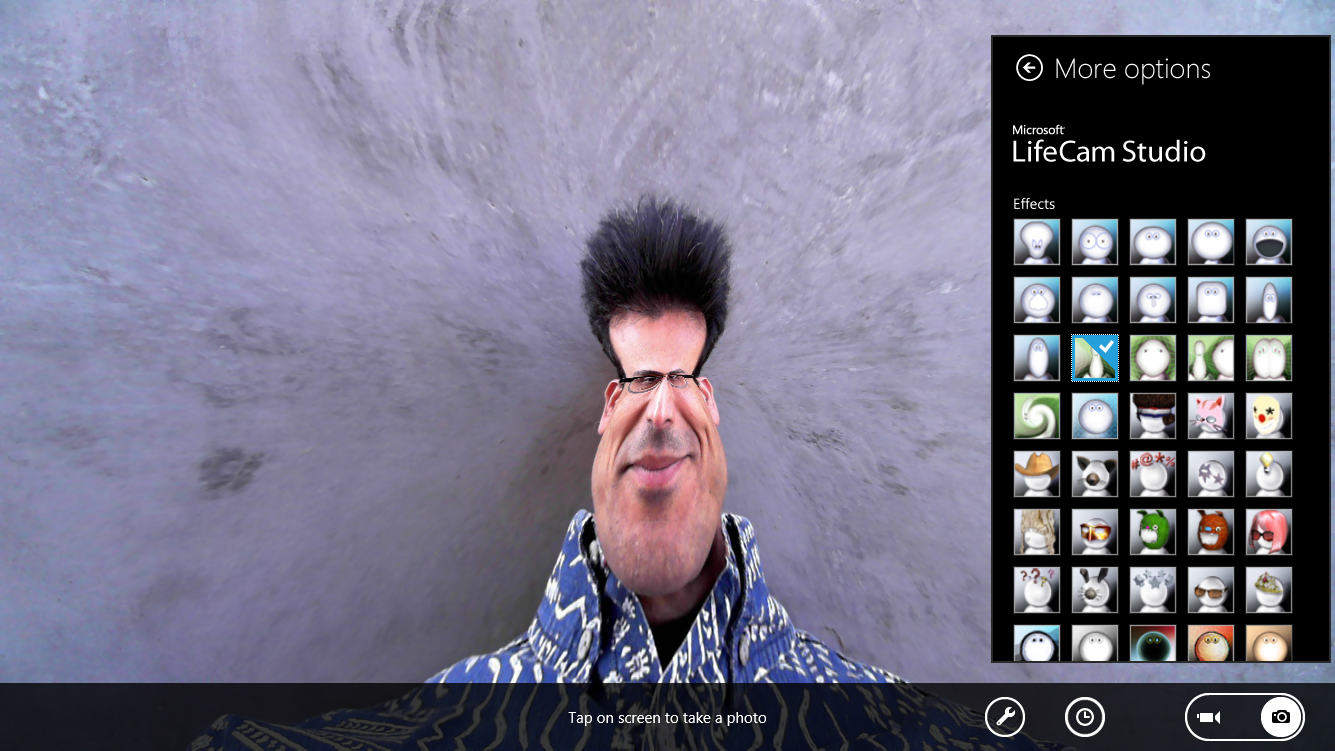 9/15/2011
App  StoreManifest.xml
<?xml version="1.0" encoding="UTF-8"?>
<StoreManifest 
  xmlns:xsi="http://www.w3.org/2001/XMLSchema-instance"
  xsi:noNamespaceSchemaLocation="StoreManifest.xsd" 
  xmlns="http://schemas.microsoft.com/appx/2010/StoreManifest">
 
  <ProductFeatures>
    <DeviceCompanionApplication>
      <ExperienceIds>
        <ExperienceId>0f29ee8f-0a6c-45b0-be33-8d45fadeb625</ExperienceId>
      </ExperienceIds>
    </DeviceCompanionApplication>
 </ProductFeatures>
 
</StoreManifest>
App  AppxManifest.xml
<?xml version="1.0" encoding="utf-8"?>
<Package xmlns="http://schemas.microsoft.com/appx/2010/manifest">
...
  <Applications>
    <Application Id="lifecamsettings.App" Executable="lifecamsettings.exe“
	  EntryPoint="LifeCamSettings.App">
	...
        <SplashScreen Image="SplashScreen.png" />
      </VisualElements>
      <Extensions>
        <Extension Category="windows.cameraSettings" 			Executable="lifecamsettings.exe" EntryPoint="LifeCamSettings.App" />
      </Extensions>
    </Application>
  </Applications>
...
</Package>
App  DashboardView.xaml
<UserControl x:ConnectionId='1' x:Class="LifeCamSettings.DashboardView" ...>
...
 <Grid x:Name="LayoutRoot" Background="{StaticResource BasicBackgroundBrush}">
    <ScrollViewer
        HorizontalScrollMode="Disabled"
        ZoomMode="Disabled">
        <StackPanel>
          <TextBlock x:Name="EffectsLabel" Style="{StaticResource LabelText}" 
		 Text="Effects"/>
          <ListView x:ConnectionId='4'
              x:Name='Effects'
              Background="Black"
              Template="{StaticResource listboxStyle}"
              SelectedIndex="{Binding SelectedEffectIndex, Mode=TwoWay}"
              ScrollViewer.VerticalScrollBarVisibility="Hidden”
...
Creating your device experience
Implement the custom functionality you want on your device
Provide access to specialized functionality in your device driver
app
Use your device & support all the appropriate app contracts
meta
Identify your device, declare your app for install & privilege
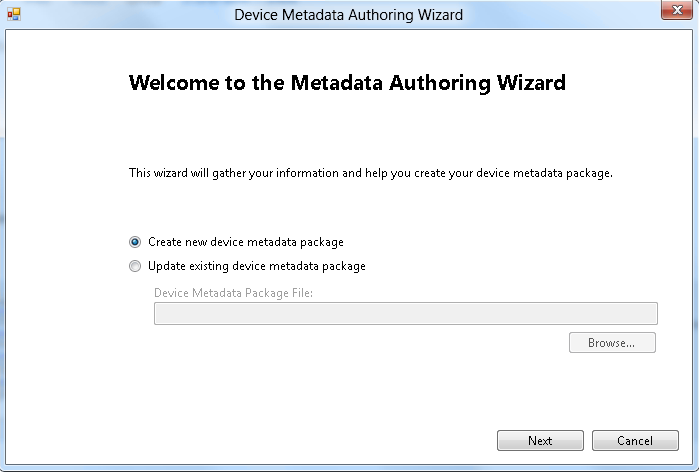 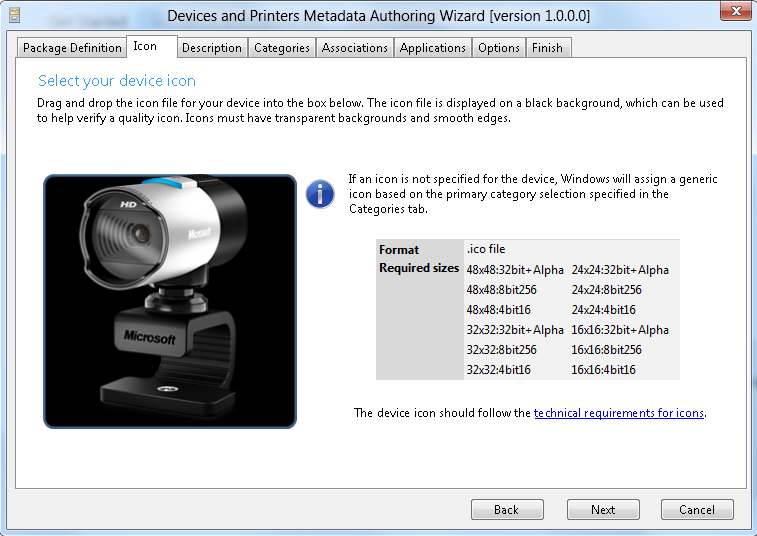 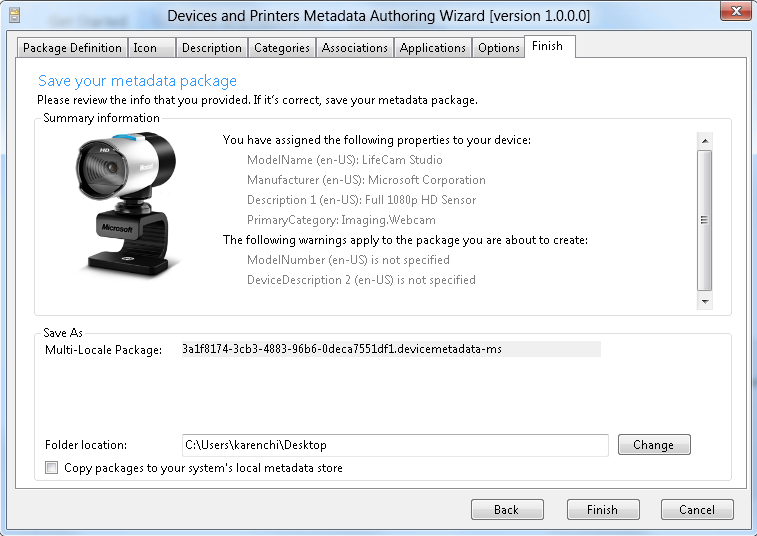 Behind the curtain of the device metadata tool…
Device metadata  PackageInfo.xml
<?xml version="1.0" encoding="utf-8" standalone="yes"?>
<PackageInfo ...
  <MetadataKey>
    <HardwareIDList>
      <HardwareID>DOID:USB\VID_045E&amp;PID_0772&amp;MI_00</HardwareID>
    </HardwareIDList>
    <Locale default="true">en-US</Locale>
    <LastModifiedDate>2011-08-05T17:06:33Z</LastModifiedDate>
    <MultipleLocale ...>true</MultipleLocale>
  </MetadataKey>
...
Device metadata  PackageInfo.xml
...
 <PackageStructure>
    <Metadata ...>PackageInfo.xml</Metadata>
    <Metadata ...>DeviceInformation</Metadata>
    <Metadata ...>WindowsInformation</Metadata>
    <Metadata ...>DeviceStage</Metadata>
    <Metadata ...>SoftwareInfo</Metadata>
  </PackageStructure>
  <Relationships>
    <ExperienceID>0f29ee8f-0a6c-45b0-be33-8d45fadeb625</ExperienceID>
  </Relationships>
 <MetadataBuilderInformation>
    <Application>Microsoft Device Metadata Package Authoring Tool</Application>
    <Version>1.0</Version>
  </MetadataBuilderInformation>
</PackageInfo>
Device metadata  SoftwareInfo.xml
<?xml version="1.0" encoding="UTF-8"?>
<SoftwareInfo   ...
   <DeviceCompanionApplications>
      <Package>
         <Identity Name="lifecamsettings" Publisher="CN=Microsoft"/>
            <Applications> 
               <Application Id="lifecamsettings.App"/> 
            </Applications> 
      </Package>
   </DeviceCompanionApplications> 
</SoftwareInfo>
Windows services take care of distribution for you
Distributing your device experience
Run the Windows 8 certification tests against your device & device driver
Submit your device driver to Winqual for distribution via Windows Update
app
Submit your app to the Windows Store
meta
Submit your device metadata package to Winqual for distribution via Windows Metadata and Internet Services
You can easily add more features to your app later via an update
Updating your device experience
You can make one device experience work with multiple devices
Windows doesn’t automatically install a new driver over an old driver
app
Users manually install app updates, so be robust to driver versioning
meta
Windows automatically installs updated device metadata
Recap
You can create a Metro style app to differentiate your device, and Windows will distribute it for you
With Metro style device apps
Your code gets into your customers’ hands… automatically

You own all the pixels

You can naturally integrate with built-in Windows experiences

You can use custom functionality from your device & driver

You have the power of easy & comprehensive tools
Related sessions
[HW-745T] Reimagining the experience for connecting with devices
[HW-283T] Introducing Metro style device apps
[HW-715T] Building a great Metro style device app for your camera
[HW-288T] Building great Metro style apps for mobile broadband devices
[HW-652T] Building a great Metro style app for your printer
[HW-747T] Building Metro style apps that connect to specialized devices
[PLAT-905C] Under the hood: installation and updates for Metro style apps
[HW-235T] Developing drivers in Visual Studio
[HW-907C] Inside the Windows 8 driver developer workflow
Further reading and documentation
Reimagining the Device Experience for Windows 8
Metro style device app 
Windows Dev Center home 

Questions?	
Please visit the forums on the Windows Dev Center at http://forums.dev.windows.com

For best response, please include the Build Session #275 in the title of your post
thank you
Feedback and questions http://forums.dev.windows.com 
Session feedbackhttp://bldw.in/SessionFeedback
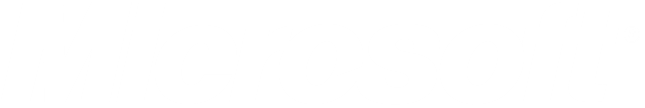 © 2011 Microsoft Corporation. All rights reserved. Microsoft, Windows, Windows Vista and other product names are or may be registered trademarks and/or trademarks in the U.S. and/or other countries.
The information herein is for informational purposes only and represents the current view of Microsoft Corporation as of the date of this presentation.  Because Microsoft must respond to changing market conditions, it should not be interpreted to be a commitment on the part of Microsoft, and Microsoft cannot guarantee the accuracy of any information provided after the date of this presentation.  MICROSOFT MAKES NO WARRANTIES, EXPRESS, IMPLIED OR STATUTORY, AS TO THE INFORMATION IN THIS PRESENTATION.